Building Social Justice, Equity and Support of Trainees Through Supervision and Mentoring
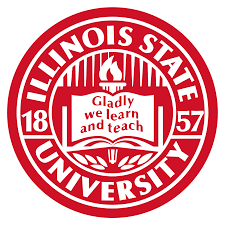 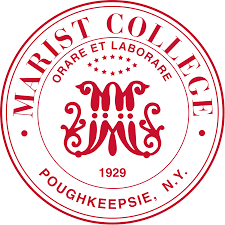 Mark E. .Swerdlik, Ph.D., ABPP
Illinois Sate University 
meswerd@ilstu.edu 

Stacy A.S. Williams, Ph.D., NCSP
Marist University 
 Stacy.Williams@marist.edu


Panel Presentation at the 2020 Meeting of the Trainers of School Psychologists, Baltimore MD.
[Speaker Notes: Introduce our sessions and myself
Mark will introduce himself]
Acknowledgements
MES would like to thank colleagues 
Drs. Dennis Simon (Westbrook Therapeutic Day School,  RET), 
Tracy Cruise (Western Illinois University), 
Danny Newman (University of Cincinnati) for their contributions of slides related to ”best practices in supervision”
[Speaker Notes: MARK SLIDE]
Presentation Goals
Identify a best practices approach to clinical supervision of school psychologists. 

Identify best practices for integrating a social justice pedagogy via supervision and mentoring.

Identify assessment methods to evaluate supervisee’s social justice pedagogical development.
[Speaker Notes: STACY SLIDE]
Agenda
Definitions of Supervision and Social Justice
Goals of Supervision
 Administrative vs. Clinical Supervision
Supervision and Social Justice
Supervision vs. Mentoring
Roles and Responsibilities of Supervisors and Supervisees
Promoting Cultural and Diversity Competence
[Speaker Notes: MARK SLIDE]
Agenda
Building an Effective Supervisory Relationship
Orientation to the Developmental,  Ecological, and Problem Solving Supervision Model with Behavioral Markers
Developmental-D
Ecological-E (Social Justice/Privilege/Oppression/Developing Diversity and Multicultural Responsiveness in our Supervisees/Ways to Facilitate Addressing Diversity Issues in Supervision
Problem Solving-P
Feedback and Evaluation In Supervision
Wrap-Up
[Speaker Notes: MARK SLIDE]
Definitions
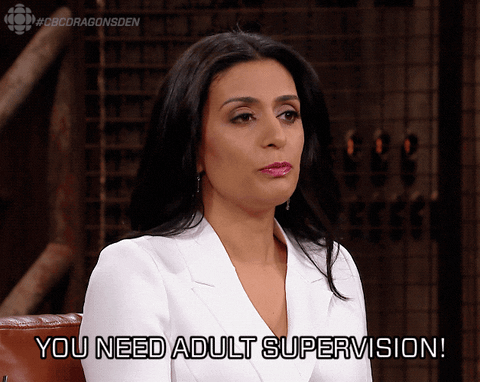 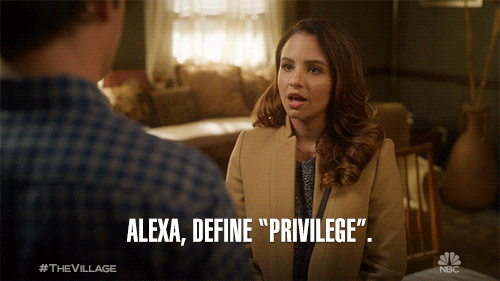 Developing a Common Language
[Speaker Notes: STACY SLIDE]
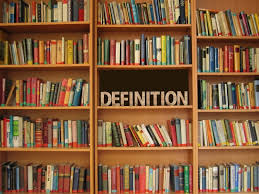 Definition of Supervision
Supervision is an interpersonal interaction between two or more individuals for the purposes of sharing knowledge, assessing professional competencies, and providing objective feedback with the terminal goals of developing new competencies, facilitating effective delivery of psychological services, and maintaining professional competencies.                                     (McIntosh & Phelps, p. 33-34)
[Speaker Notes: We have adopted a school psychology oriented definition of supervision-because can occur at any stage of career from practicum student to late career professional who is assigned to work with a a new population. Can also apply to Mentoring which we  will discuss how mentoring is different than supervision a bit later. 
Focus on highlighted words-

MARK SLIDE]
Social Justice
Social justice is both a process and a goal that requires action. 
School psychologists/professionals work to ensure the protection of the educational rights, opportunities, and well-being of all children, especially those whose voices have been muted, identities obscured, or needs ignored. 
Social justice requires promoting non-discriminatory practices and the empowerment of families and communities. 
School psychologists/professionals enact social justice through culturally-responsive professional practice and advocacy to create schools, communities, and systems that ensure equity and fairness for all children and youth.

Adopted by the NASP Board of Directors, April 2017.
[Speaker Notes: Stacy Slide]
Social Justice Salient Topics
Shriberg, D., Bonner, M., Sarr, B. J., Walker, A.M., Hyland, M., & Chester, C. (2008).
[Speaker Notes: Stacy Slide]
NASP (2018) Position Statement on Supervision in School Psychology
NASP strongly promotes supervision of school psychologists by school psychologists at all levels of practice (i.e., student, intern, early career, expert).
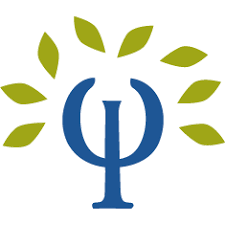 [Speaker Notes: NASP ALSO PROMOTES SUPERVISION AT ALL LEVELS OF PRACTICE (STUDENT, INTERN, EARLY CAREER, EXPERIENCED WHEN TAKE ON NEW TASKS (E.G., NEW POPULATION) 

MARK SLIDE]
Goals of Supervision(Bernard & Goodyear, 2009; Corey et al., 2010)
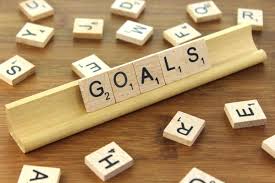 Protecting client welfare
Fostering supervisee growth through teaching
Gatekeeping for the profession
Empowering future self-supervision
Restorative/Remedial function
[Speaker Notes: Focus on highlighted terms-
First and Foremost the goal of supervision is t-protecting the client
Fostering supervisee skill development 
Gatekeeping-for preservice school psychologists
Empowering-want to give supervision away-want supervisees as credentialed school psychologists to supervise themselves-recognize when they need to seek more formal supervision or consultation 
Restorative/remedial-if need more skill development-(working with new population of children-children with Autism,)


Ultimate litmus test for supervisee competence is whether you would refer a member of your family, whom you liked, to this supervisee for care
HIGHLIGHT BOLDED WORDS 

MARK SLIDE]
Goals of Supervision(Bernard & Goodyear, 2009; Corey et al., 2010)
Supervision
Goals
[Speaker Notes: MARK SLIDE

Protecting client welfare
Fostering supervisee growth through teaching
Gatekeeping for the profession
Empowering future self-supervision
Restorative/Remedial function

Ultimate litmus test for supervisee competence is whether you would refer a member of your family, whom you liked, to this supervisee for care
HIGHLIGHT BOLDED WORDS]
Administrative supervision focuses on:
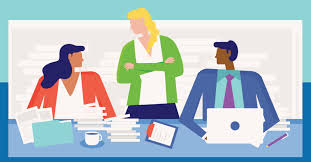 Personnel issues (fulfilling job duties);
Logistics and evaluation of service delivery;
Legal, contractual and organizational practices; 
Outcomes and satisfaction rather than discipline-specific professional skills.
It may be carried out by individuals trained and credentialed in administration, not necessarily in school psychology.


56% of school psychologists receive administrative supervision from non-school psychologists and most receive some form of administrative supervision (NASP, 2010)
[Speaker Notes: MARK SLIDE

THESE NOTES ARE A BIT LONGER AND ARE MEANT AS SUPPLEMENTARY INFORMATION FOR THE PRESENTER

Important to distinguish between administrative and clinical supervision
-Administrative Supervision (AS)  is a related but distinct practice compared to clinical supervision,
 -Administrative supervisors serve in roles like department chairpersons, Directors of Special Education or other school administrators
-Can be the case it is the same or different person but can be someone in the area or outside of school psychology
-if different people provide clinical & administrative supervision, it is important that they collaborate – WE SEE AN ADVANATAGE TO  BEING THE SAME PERSON 

We think it is best if it a school psychologist is the administrative supervisor but may not have choice.

Tasks include hiring, work assignments, legal compliance with educational mandates, and other regulations related to service delivery, compliance with personnel matters including contractual requirements and performance evaluations, and coordination of multidisciplinary staff.  They ignore or focus less on the discipline-specific professional skills of practitioners.  When not the same person, it is important for clinical supervisors to collaborate with administrative supervisors to ensure appropriate service delivery and support for school psychologists. When it is the same person it is necessary to balance monitoring, evaluation and support elements of supervision.  

Administrative responsibilities such as personnel evaluation which can impact employment retentions and salary compensation may negatively impact comfort and trust required for supervisees to share challenges and vulnerabilities in clinical supervision. However not much different than internship supervisor who also certifies readiness for graduation and professional credentialing as part of gatekeeping.  However, there are advantages of having the same person for both in study of counselors whose supervisors had both roles in a single person 72.5% judged it to be beneficial as school psychologists play a unique role and bring a distinct skill set to their work in the schools.  

ADVANTAGES OF THE SAME PERSON: BETTER GRASP OF WORK REQUIREMENTS SUCH AS MTSS, IMPORTANT ROLE ENABLES THEM TO BE MORE EFFECTIVE SYSTEMIC CHANGE LEADERS,. PROVIDES SUPPORT FOR DAILY CLINICAL PRACTICE, ONGOING PROFESSIONAL DEVELOPMENT, AND PEROFRMANCE EVALUATION BEST MANAGED BY A SUPERVISOR WITH AN UNDERSTANDING OF BEST PRACTICE IN SCHOOL PSYCHOLOGY AND WITH COMPETENCIES IN SUPERVISION TO SUPPORT DEVELOPMENT OF SKILLS NECESSARY TO BE AN EFFECTIVE SCHOOL PSYCHOLOGIST. IMPORTANT TO CLEARLY DELINEATE AND FREQUENTLY PROCESS THESE TWO ROLES IN THE CONTEXT OF THE SUPERFVISORY RELATIONSHIP.  

DATA FROM BOTH ADMNISTRATIVE AND CLINICAL ORIENTED SUPERVISION SESSIONS WOULD IMPACT PROFESSIONAL EVALUATION. ADMINISTRATIVE/CLINICAL SUEPRVISOR CAN ENSURE OPPORTUNITIES FOR ADDITIONAL CASE CONSULTATION BEYOND THIS EVALUATIIVE REALTIONSHIP BY ORGAINZING AND  SUPPORTING COLLEGIAL CONSULTATION THROUGH FORMATS LIKE  GROUP SUPERVISION.  WHEN NOT THE SAME PERSON, IT IS IMPORANT TO DISCUSS ADMINISTRATIVE ISSUES IN SUPERVISION. 

NOTE 56% of school psychologists receive
administrative supervision from non-school 
psychologists and most receive some form of 
administrative supervision (NASP, 2010) 

CONSISTENT WITH DEP ECOLOGICAL PERSPECTIVE THAT WILL  BE TALKING ABOUT. KEY SUPRVISISORY TASK ENTAILS PREPARING SUPERVISEES TO NAVIGATE THE POLITICS WITHIN SYSTEMS TO SUPPORT EFFORTS TO INFLUENCE BEST PRACTICE ON BEHALF OF STUDENTS. KNOWLEDGE BASE AND SKILL SET ESSENTIAL NOT ONLY FOR PROGRAM DEVELOPPMENT BUT ALSO IMPLEMENTATION OF DIVERSE DAILY PRACTICE ACTIVITIES.]
Clinical supervision focuses on:
Professional practice and therefore requires training, knowledge and credentialing in area of school psychology;
Supports practice consistent with professional standards;
Prepares the next generation of psychologists;
Promotes ongoing professional development.
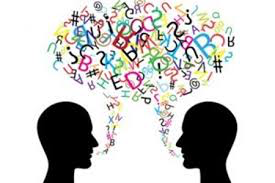 [Speaker Notes: MARK SLIDE

CLINICAL SUPERVISION IS DISCIPLINE SPECIFIC 

FOCUS OF OUR TRAINING-Early career professionals first five years of practice (NASP-Silva, Newman, & Guiney, 2014)

WHY CLINICAL SUPERVISION IS NECESSARY FOR EARLY CAREER PROFESSIONALS-RECENT RESEARCH SUGGESTED THAT nearly 30% of early career school psychologists reported feeling pressure to practice outside their boundaries of competence because they did not have access to mentoring or supervision, suggesting a potential ethical concern.]
Supervision, Social Justice & PD
Cultural Sensitivity
Cultural Humility
Cultural sensitivity is a set of skills that enables us to learn about and understand people who are different from ourselves, thereby becoming better able to serve them within their own communities.
Having cultural sensitivity does not mean that you must be an expert in each culture’s values. 
It simply means that you’re willing to ask honest questions, seek understanding, and demonstrate empathy rather than judging those around you. 
It also means that, when you knowingly enter a space in which there will be cultural differences at play, you do a bit of homework beforehand and avoid knee-jerk reactions or jumping to conclusions.
Cultural humility is one construct for understanding and developing a process-oriented approach to competency. 
Hook, Davis, Owen, Worthington and Utsey (2013) conceptualize cultural humility as the “ability to maintain an interpersonal stance that is other-oriented (or open to the other) in relation to aspects of cultural identity that are most important to the [person]” (p. 2).
https://extension.psu.edu/cultural-sensitivity-in-the-workplace
[Speaker Notes: STACY SLIDE

Balancing act between cultural humility and sensitivity]
Comparison of Pre-Graduate Supervision and Post-Graduate Mentorship
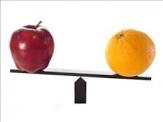 [Speaker Notes: MARK SLIDE 
From Best Practice Guidelines for Post Career Professional Support (Arlene Silva, chair)_. –

Only 38% of early career professionals reported having access to professional supervision  or mentorship (Silva et. al, 2014) –MUCH LESS THAN OTHER FIELDS LIKE SOCIAL WORK]
Roles and Responsibilities 
of
Clinical Supervisors
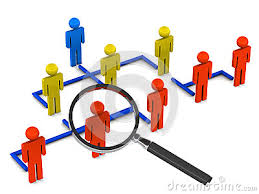 [Speaker Notes: Stacy SLIDE]
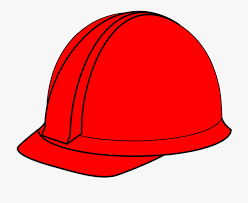 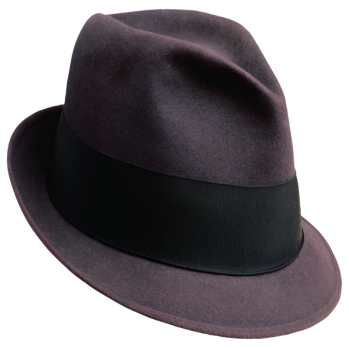 Supervisor “Hats” orRoles(Corey et al, 2010)
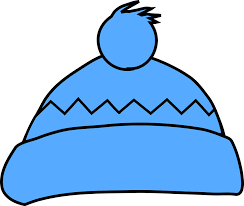 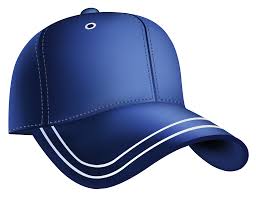 [Speaker Notes: MARK SLIDE

Note each of the hats or roles]
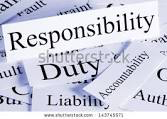 Supervisor Responsibilities (Corey et al., 2010; Simon & Swerdlik, 2017)
Ensure client welfare
Ethical and Legal actions of supervisee –  vicarious liability
Supervisee professional growth
Knowledge of all supervisee’s activities including  cases/clients, consultations, etc.
Provide feedback and evaluation
Monitor thinking, actions, and decisions of supervisee and intervene as needed
[Speaker Notes: MARK SLIDE

HIGHLIGHT BOLDED WORDS 

ENSURE CLIENT WELFARE IS AT THE TOP OF THE LIST

FEEDBACK AND EVALUATION REPRESENTS A CRITICAL ROLE]
Supervisor Responsibilities
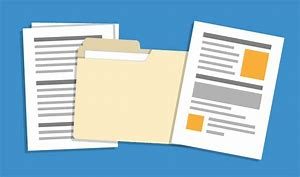 Document supervision
Supervise within scope of competence and monitor supervisee competence 
Provide due process info to supervisees
Have a supervision contract
Monitor supervisee personal development as it effects practice
Model effective communication, problem-solving skills and self-care strategies
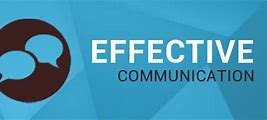 [Speaker Notes: MARK SLIDE

HIGHLIGHT BOLDED WORDS 

DOCUMENT SUPERVISION-IS A FORM OF RISK MANAGEMENT WILL DISCUSS MORE LATER 

PROVIDE DUE PROCESS INFORMATION TO SUPERVISEES-IF DISAGREE WITH A FORMAL EVALUATION;]
Supervisor Responsibilities
Promote cultural and diversity competence
Integrate systemic contexts into intervention planning
Promote accountability/risk management
Promote professional identity and self-care
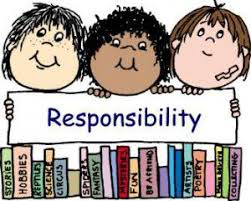 [Speaker Notes: STACY SLIDE 

Highlight bolded words

CULTURAL AND DIVERSITY COMPETENCE WILL ALSO BE DISCUSSED LATER
INTEGRATE SYSTEMIC CONTEXTS INTO INTERVENTION PLANNING-DO NOT JUST HAVE INDIVIDUAL CHILD FOCUS-RATHER FOCUSE ALSO ON CLASSROOM, BUILDING, SCHOOL DISTRICT AND COMMUNITY-WILL ALSO ADDRESS MORE LATER 

PROMOTE PROFESSIONAL IDENTIFY AND SELF-CARE-HAS BECOME INCREASINGLY IMPORTANT-AN APA COMPETENCY FOR DOCTORAL GRADUATES]
SR: Promoting Cultural and Diversity Competence
[Speaker Notes: Stacy slide 

We’ll explore this more later..
Think about this as we present additional information…]
Supervisee Responsibilities
Utilize theory and evidence-based practice
Accept/act upon supervisor’s guidance and directives 
Monitor defensiveness
Share difficulties and ask for help when needed
Seek supervision when uncertain in an emergency  (contact back-up supervisor if necessary)
Immediately inform supervisor of all risk-for-harm situations
Provide feedback to supervisor
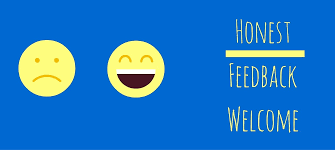 [Speaker Notes: MARK SLIDE

Share difficulties and ask for help when needed-not afraid to ask for help-not viewed as a weakness by the supervisee

Immediately inform of  “cutting”, substance abuse, eating disorders, dangerous risk taking, suicidal and homicidal threats-may need additional discussion what constitutes risk of harm 

Provide feedback to supervisor-two way street in terms of feedback]
Supervisee Responsibilities
Inform clients of trainee status and supervisor’s role
Review assessment/ intervention plans with supervisor before implementation
Obtain supervisor’s signature in advance of document distribution
Know and follow school district and university policies
Uphold APA and NASP ethical standards
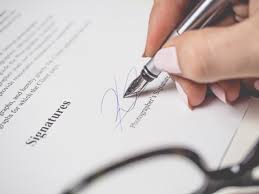 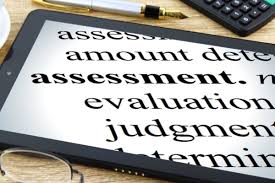 [Speaker Notes: MARK SLIDE

Again write into the contract]
Supervisee Responsibilities
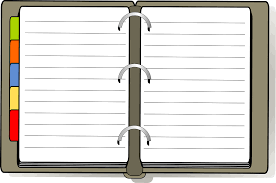 Proactive Behavior
Preparation/Focus
Seek out information and opportunities
Proactive attitude 
Self-advocate
Engage in self-care
Formative assessment of skills and goals
Session Planners
Bring notes, artifacts, questions
Punctuality
Internship Plan and Goals
Summaries of activities (e.g., reports, recordings, case discussion)
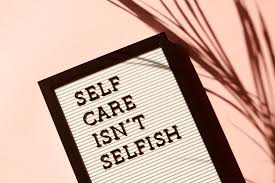 [Speaker Notes: MARK SLIDE 

SUPERVISEES have responsibilities as well-don’t want to keep them a secret-rather be explicit about what makes a successful supervisee based on the literature.]
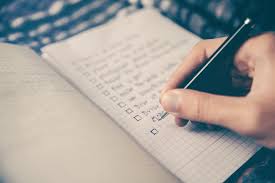 Supervisee Responsibilities
Proactive Behavior
Preparation/Focus
Hold supervision time sacred
Work towards developmentally appropriate self-monitoring and independence
Share all casework with supervisor
Identify professional strengths, weaknesses, and develop goals for supervision  
Complete tasks within required timelines
[Speaker Notes: MARK SLIDE

Additional Preparation/focus and proactive behavior responsibilities of the supervisee]
Supervisee Responsibilities & SJ
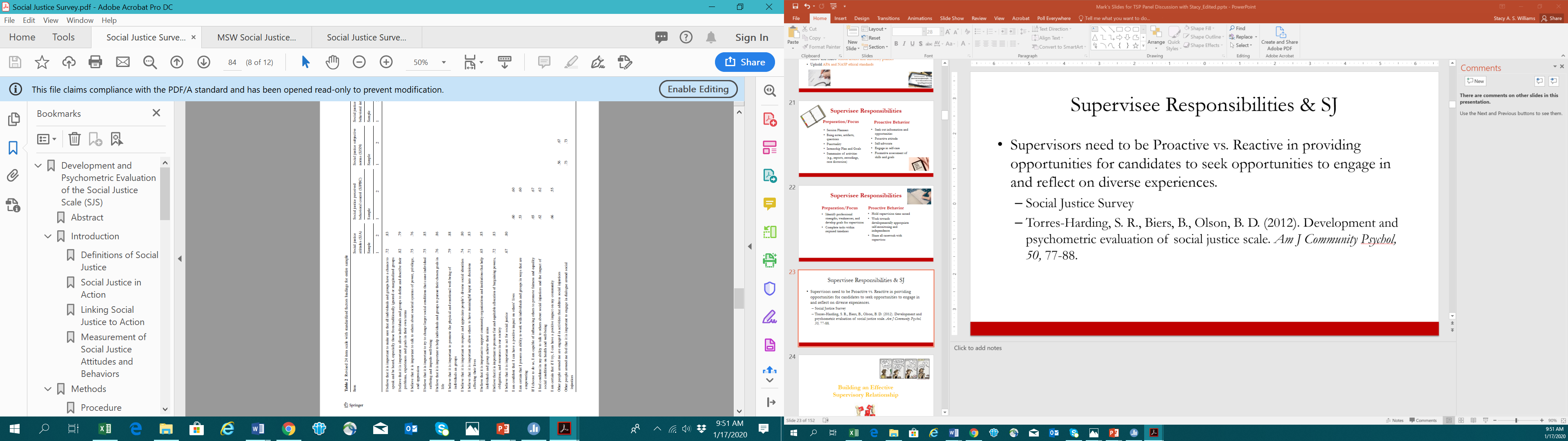 Supervisors need to be Proactive vs. Reactive in providing opportunities for candidates to seek opportunities to engage in and reflect on diverse experiences. 
Social Justice Survey
Torres-Harding, S. R., Biers, B., Olson, B. D. (2012). Development and psychometric evaluation of social justice scale. Am J Community Psychol, 50, 77-88.
[Speaker Notes: STACY SLIDE 

Examples
Academic Writing Assignments
Reflective Writing Assignments
Role Plays]
Example of Items
Prejudice Reduction/Promoting Diversity Scale
For the following items, please rate on a scale of 1(not at all confident) to 4 (extremely confident) how confident you feel about your ability to…
Think about the impact of my comments and actions before I speak or act.
Refuse to participate in jokes that are derogatory to any group.
Refrain from repeating statements or rumors that reinforce prejudice or bias.
Recognize and challenge the biases that affect my own thinking.
Avoid using language that reinforces negative stereotypes.
Say something such as, 'I think that's inappropriate' when I think something indicates prejudice.
Challenge others on racial/ethnic/sexually derogatory comments.
Reinforce others for behaviors that support cultural diversity.
Make efforts to educate myself about other groups (for example, other ethnic groups, genders, or sexual orientations).
Call, write, or in some way protest when a book, newspaper, television show, or some branch of media perpetuates or reinforces a bias or prejudice.
Make efforts to get to know individuals from diverse backgrounds.
Nagda, B. A., Kim, C., & Truelove, Y. (2004). Learning about difference, learning with others, learning to transgress. Journal of Social Issues. 60(1), 195-214.
[Speaker Notes: Stacy Slide]
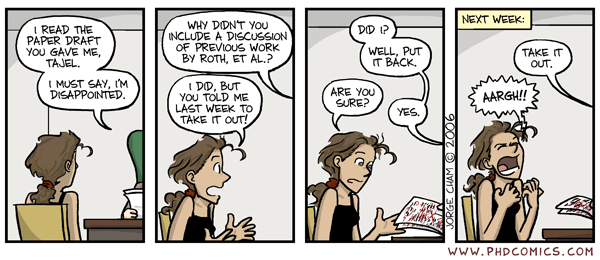 Building an Effective Supervisory Relationship
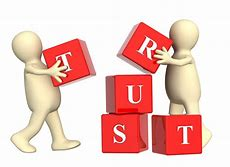 [Speaker Notes: STACY SLIDE
INTRODUCE THIS!!]
Effective Supervision: What Can We Learn from the Literature?
Integration of Personal Attributes and Professional Skill toward the implementation of an Effective Supervisory Process
Personal Attributes e.g., strong interpersonal skills, empathetic but can provide honest and constructive feedback 
Professional Skills e.g., strong clinical skills-sufficient experience 
Process Skills e.g., flexible and available, set high goals, management skills 
Other factors e.g. establish ground rules through contracting, providing effective feedback
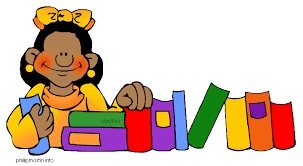 [Speaker Notes: MARK SLIDE 

Integration of Personal Attributes and Professional Skill toward the implementation of an Effective Supervisory Process

Personal Attributes refers to (strong interpersonal skills, empathetic but can provide honest and constructive feedback, motivated and committed to training, multicultural competency, focus on meeting the needs of the child)

Professional Skills refers to (strong clinical skills-sufficient experience, effective problem solver, ability to integrate theory and  research into practice and , perceive complexity but suggest or direct concrete paths of action) 

Process Skills refers to (flexible and available, set high goals, manages Able to delegate responsibility and trust the intern to engage in the struggle of problem-solving 
Other factors (refers to establishing ground rules through contracting, record keeping, providing effective feedback, and supervisor and supervisee preparedness for supervision)

(Similar to what identified in reflection exercise?)]
Orientation 
to the 
Developmental, Ecological, Problem-solving (DEP) 
Supervision Model
[Speaker Notes: MARK SLIDE]
Developmental, Ecological, Problem-solving ModelDEP (Simon & Swerdlik, 2017)
School Psychology Specific Model for all Levels of training and for Clinical Supervision of licensed psychologists and school psychology service delivery programs
Key elements of effective supervisory relationships
Practical application of the DEP Model:  Behavioral markers
Required structures that support supervision
[Speaker Notes: MARK SLIDE]
Supervisory Models
Important to have a framework to conceptualize, organize, and execute supervisory tasks linking theory, research, and practice

Supervisory Model provides an organizational framework to guide practice and ensures that supervision will be purposeful, reflective, comprehensively address all professional skill sets, and focused on training outcomes.
[Speaker Notes: MARK SLIDE 

Thoughtful, purposeful, not “seat of the pants”
Many models 
Originally built around schools of psychotherapy
Little specific to school psychology and its diverse roles and tasks
Developmental --- process focus – stages of supervision and of intern development
Systems Approach to Supervision (SAS)  Holloway – contextual and ecological]
DEP
DEVELOPMENTAL
Significant structuring by supervisor particularly at onset of internship
Proactive & Instigate (Derald Wing Sue)
Initial dependence on supervisor with phased progression toward eventual independent  functioning
Assessment of entry skill levels and training needs for goal setting and subsequent progress monitoring
SP Self Assessment (https://apps.nasponline.org/standards-and-certification/survey/survey_launch.aspx)
Consultation Self-Assessment (Newman)
SJ Self-Assessment
[Speaker Notes: STACY SLIDE 

Add reference for Danny’s book…
Include SJ self- assessment…

(Add slides at end with helpful references)]
DEP…Developmental
Routine formative feedback and scheduled summative feedback 

Multimethod supervision since different stages of development require different levels of support and guidance

Eventual practice of supervision under close metasupervision
[Speaker Notes: MARK SLIDE

Assumptions
(Requirements deriving from Developmental Component of Model)
Significant structuring by supervisor required particularly at onset of internship

Initial dependence on supervisor with phased progression toward eventual early career independent functioning and approximation of colleague relationship with supervisor

Assessment of skill levels and training needs at onset of internship which are then utilized in goal setting and subsequent progress monitoring

Routine formative feedback and scheduled summative feedback to shape professional skill development

Necessity of multi-method supervision since different stages of development require different levels of support and guidance

Eventual practice of supervision under close metasupervision since at the end of the developmental progression interns are also beginning preparation to eventually become supervisors]
DEP…Developmental
Behavioral Markers

Structure

Developmental assessment

Feedback & evaluation

Multimethod supervision

Metasupervision of supervisee’s supervisory practice
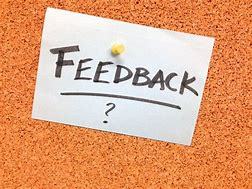 [Speaker Notes: MARK SLIDE]
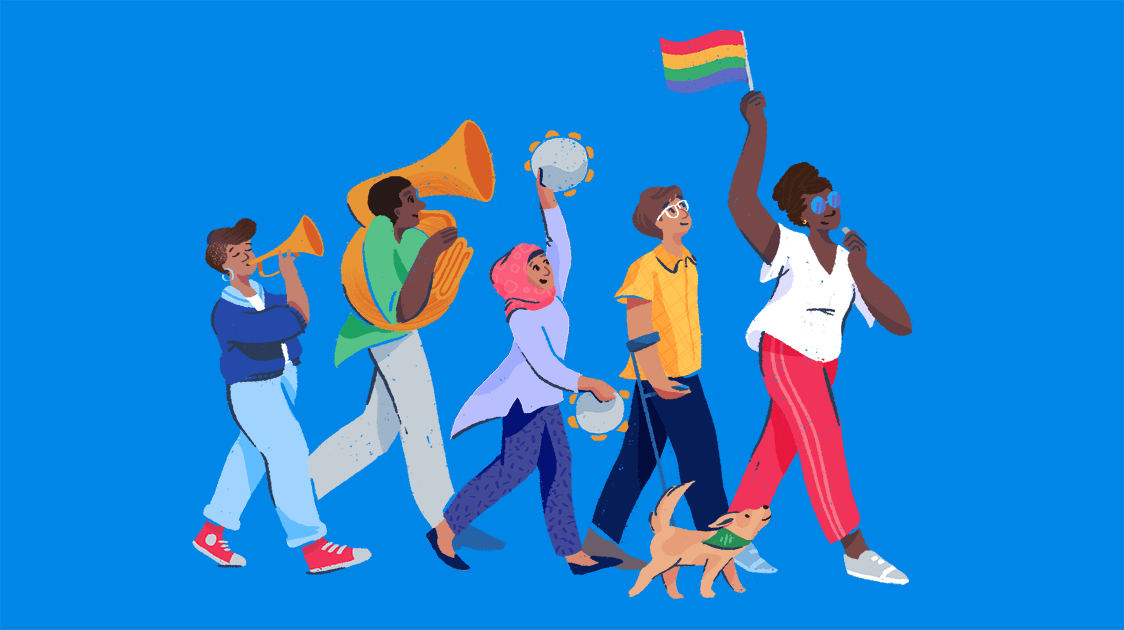 DEP…Ecological
Cannot understand individual students, classrooms, or school communities without understanding their interaction with larger environments

Diversity and Multicultural responsiveness are core skills essential for professional practice

Sometimes “changing the system” is the central component of intervention planning
[Speaker Notes: STACY SLIDE]
DEP_Ecological_SJ
[Speaker Notes: STACY SLIDE]
Privilege
Lindsey, Robins, and Terrell (2009) suggest that culturally competent educational leaders should engage in the following:
[Speaker Notes: STACY SLIDE 

Assess one’s own culture
Value diversity
Manage the dynamics of difference
Adapt to diversity
Adapting to diversity suggests embedding equitable practices in classroom management, instructional practices, and social–emotional learning.
Institutionalize cultural knowledge
Finally, institutionalizing cultural knowledge speaks to informing school policies that are equitable and supportive of all students.]
Oppression
Oppression is defined as a system that maintains advantage and disadvantage based on social group memberships and operates, intentionally and unintentionally, on individual, institutional, and cultural levels (Adams et al., 2007).
[Speaker Notes: STACY SLIDE]
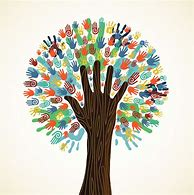 DEP…Ecological
Behavioral Markers

Establish and define diversity and multicultural responsiveness as a supervisory goal from the beginning of the supervisory relationship

Orient the supervisee to the school and community cultures

Orient the supervisee to the representative ethnic cultures present in the school community
[Speaker Notes: MARK SLIDE

The list of Behavior Markers for Ecological is lengthy because…

Everyone identifies the importance of themes like diversity and multicultural responsiveness, but few identify specific activities to implement training in this area….thus, we present a long practical list of supervisory activities]
E...Behavioral Markers…
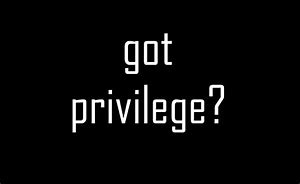 Discuss supervisor and supervisee cultural backgrounds and their potential implications for psychological practice (strengths and limitations) and for the supervisory relationship

Discuss the influence of local socioeconomic factors and family histories of oppression and privilege within a social justice framework
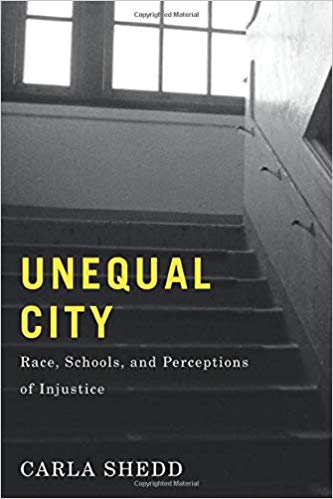 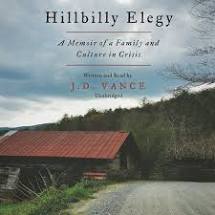 [Speaker Notes: MARK SLIDE]
E...Behavioral Markers…( Course Example)
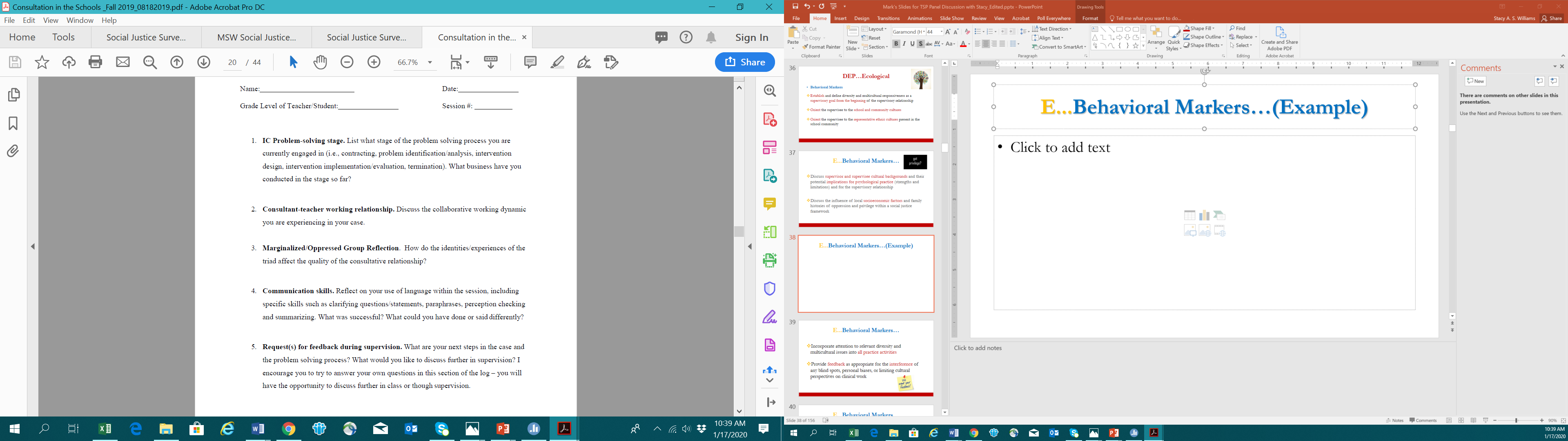 [Speaker Notes: STACY SLIDE]
E...Behavioral Markers…
Incorporate attention to relevant diversity and multicultural issues into all practice activities

Provide feedback as appropriate for the interference of any blind spots, personal biases, or limiting cultural perspectives on clinical work
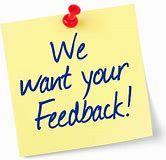 [Speaker Notes: MARK SLIDE]
E...Behavioral Markers…
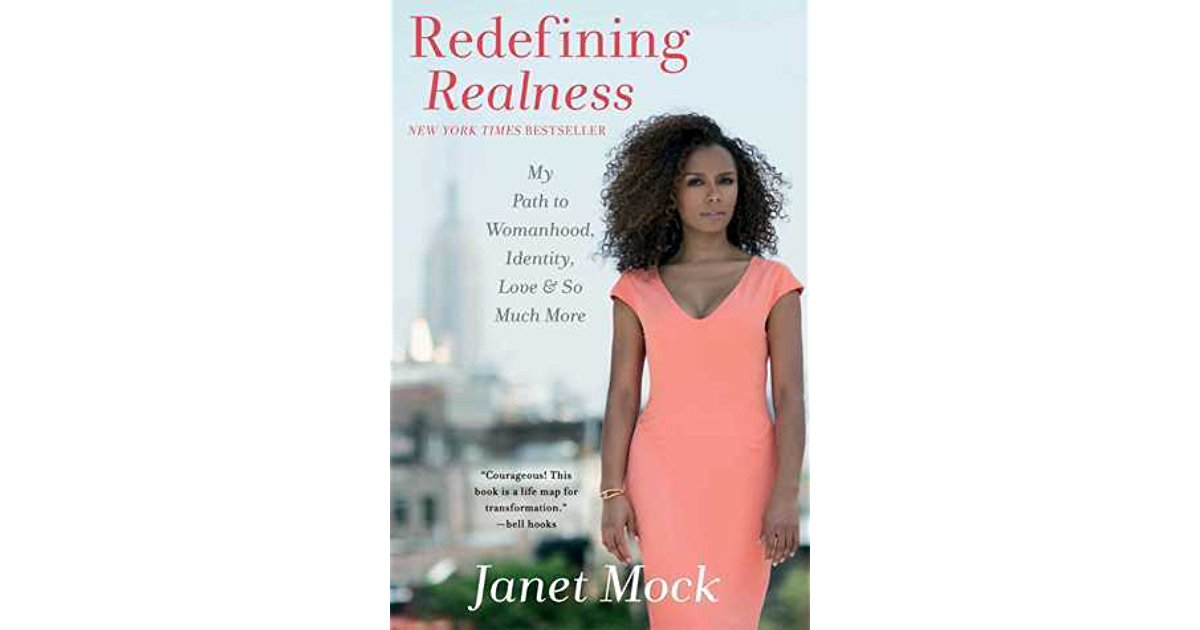 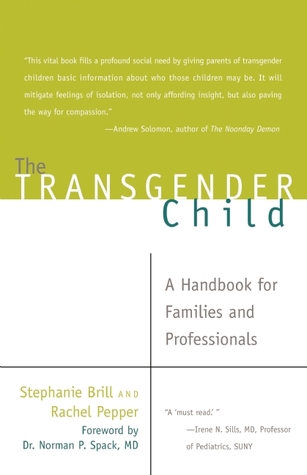 Assess supervisee training and attitudes relative to psychological services for sexual minority students and implement supervisory and training activities as necessary to ensure diversity responsiveness in this area

Provide supervised training opportunities in universal interventions designed to promote wellness and prevent psychological and academic problems, (e.g., universal screening, PBIS, social-emotional learning curriculum)
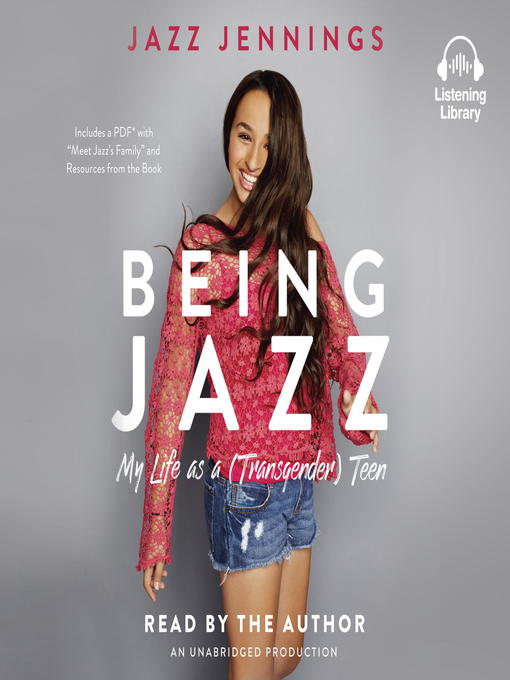 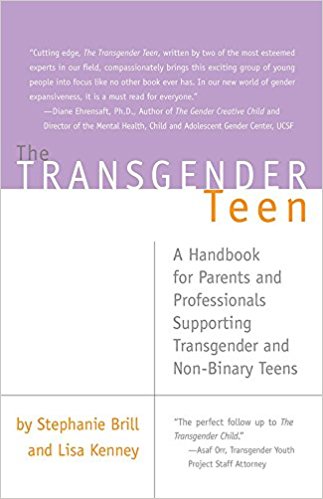 [Speaker Notes: MARK/STACY SLIDE]
E...Behavioral Markers…
Provide sufficient opportunities for problem-solving parent conferences and parent skills training activities

Provide sufficient opportunities for classroom behavioral management consultation
[Speaker Notes: MARK SLIDE]
E...Behavioral Markers…
Provide supervised opportunities for program development and systemic change agency  activities
Faculty Pedagogical Model (CIC)

Direct supervisee to research services and collaborate with community resources

Teach and employ a case conceptualization and problem-solving model that addresses both individual and contextual variables
[Speaker Notes: MARK/STACY SLIDE]
DEVELOPING DIVERSITY AND MULTICULTURAL RESPONSIVENESS IN OUR SUPERVISEES
(Ecological Component)
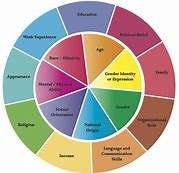 [Speaker Notes: STACY SLIDE]
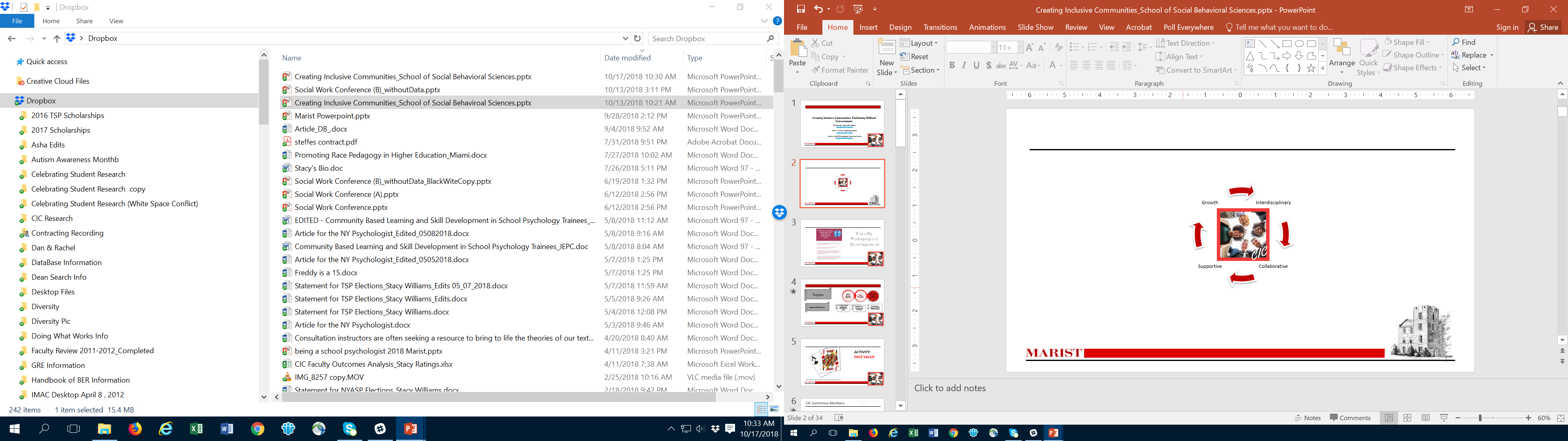 Williams & Conyers, 2016
49
[Speaker Notes: STACY SLIDE]
Supervisor Self-Reflection ActivityInfluence of Supervisor’s Cultural Background
What are the main demographic variables that make up my cultural identity?
What worldviews do I bring to the supervision relationship based on these cultural identities?
What value systems, based on my demographic variables, are inherent in my approach to supervision and/or underlie the strategies and techniques I use in supervision?
                                                                                                                            
 (Topor & AhnAllen, 2017)
[Speaker Notes: MARK SLIDE 


Questions designed for thought provoking self-reflection --- ADVANCE ORGANIZER

Consider these questions as you prepare for supervision

Jot down some of your thoughts--No need to share with elbow partner]
Supervisor Self-Reflection ExerciseConsiderations when Supervisor and Supervisee Present Different Worldviews or Cultural Backgrounds
What knowledge (and skills) do I possess about the worldviews of supervisees whose cultural identities are different from me?

What are some of my struggles and challenges in working with supervisees that are culturally different than me?

How do I address or resolve these issues?

In what way can I improve my abilities? 

(Topor & AhnAllen, 2017)
[Speaker Notes: STACY SLIDE 

Advance Organizer individual reflection activity not shared with elbow partner or requiring follow up group discussion.-just jot down thoughts 


BREAKING UP!!
Think Through 
What are some of my struggles and challenges in working with supervisees that are culturally different than me? {Traditional Elbow]]
Race Talk
The Conspiracy of Silence
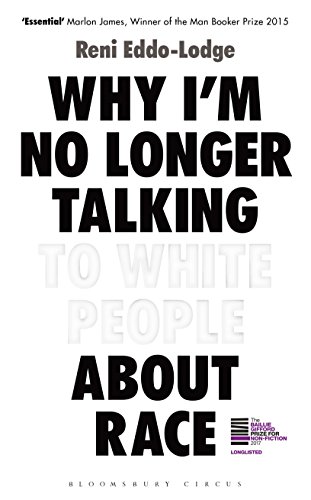 https://youtu.be/1SynR1NYcpo
[Speaker Notes: STACY SLIDE]
Food For Thought
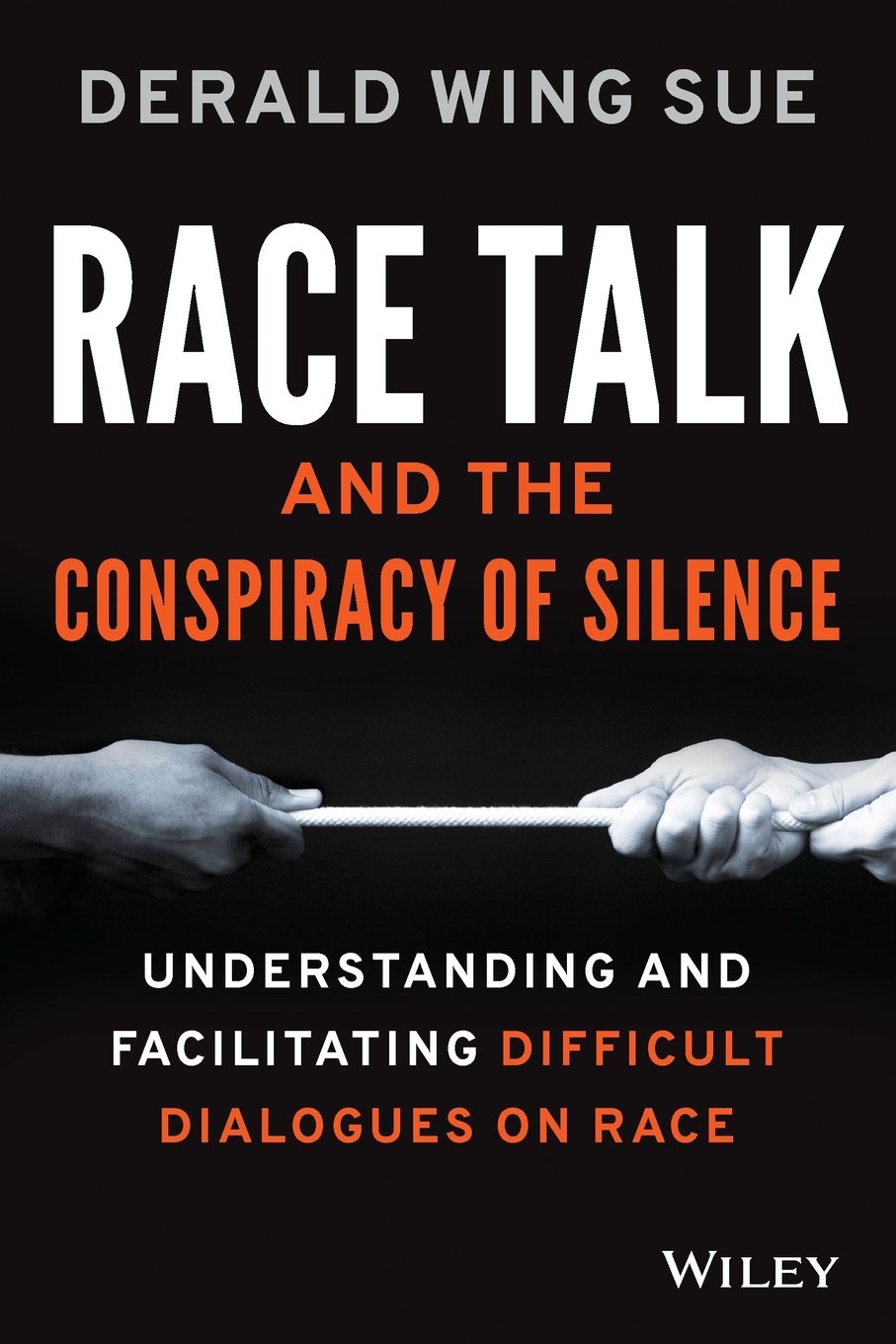 [Speaker Notes: Stacy Slide]
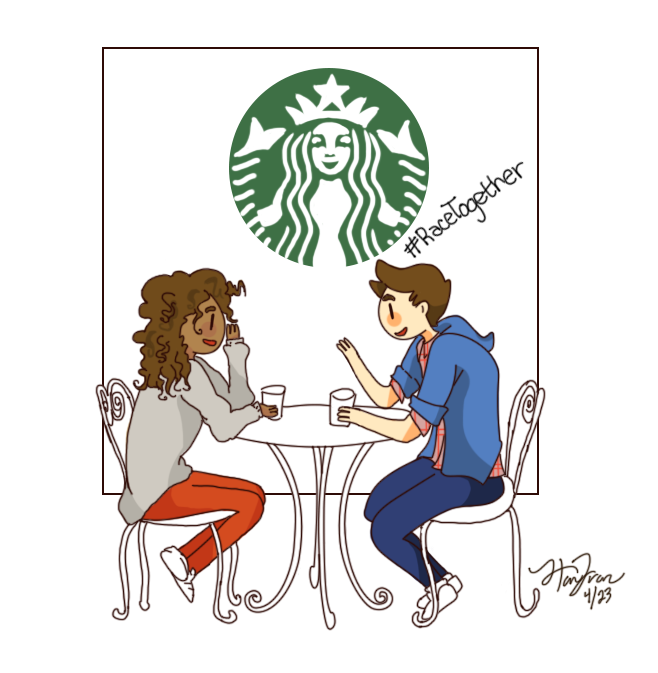 [Speaker Notes: Stacy Slide]
Excerpt From: Derald Wing Sue. “Race Talk and the Conspiracy of Silence.” iBooks. https://itun.es/us/alGt5.l
“According to impression management theory, people have an inherent interest in how they are perceived and evaluated by others in nearly all situations, whether at home, school, work, or other public and social situations. ”
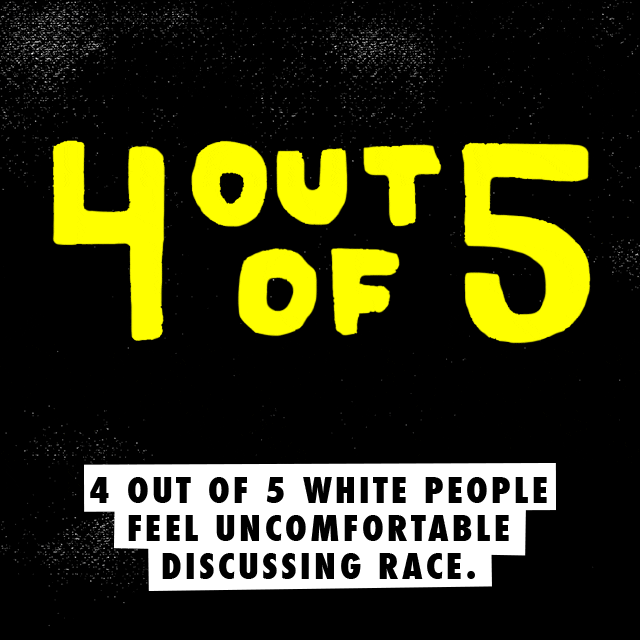 [Speaker Notes: Stacy Slide]
Excerpt From: Derald Wing Sue. “Race Talk and the Conspiracy of Silence.” iBooks. https://itun.es/us/alGt5.l
Social Situations
“When topics on race, racism, power, and privilege arise in conversations, the ground rules governing how they are handled and discussed among individuals are triggered and influenced by the norms of social context, the impression management strategies used by participants, and the implicit and explicit conflict-avoidant transactions”
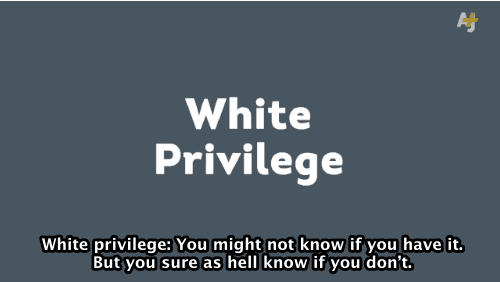 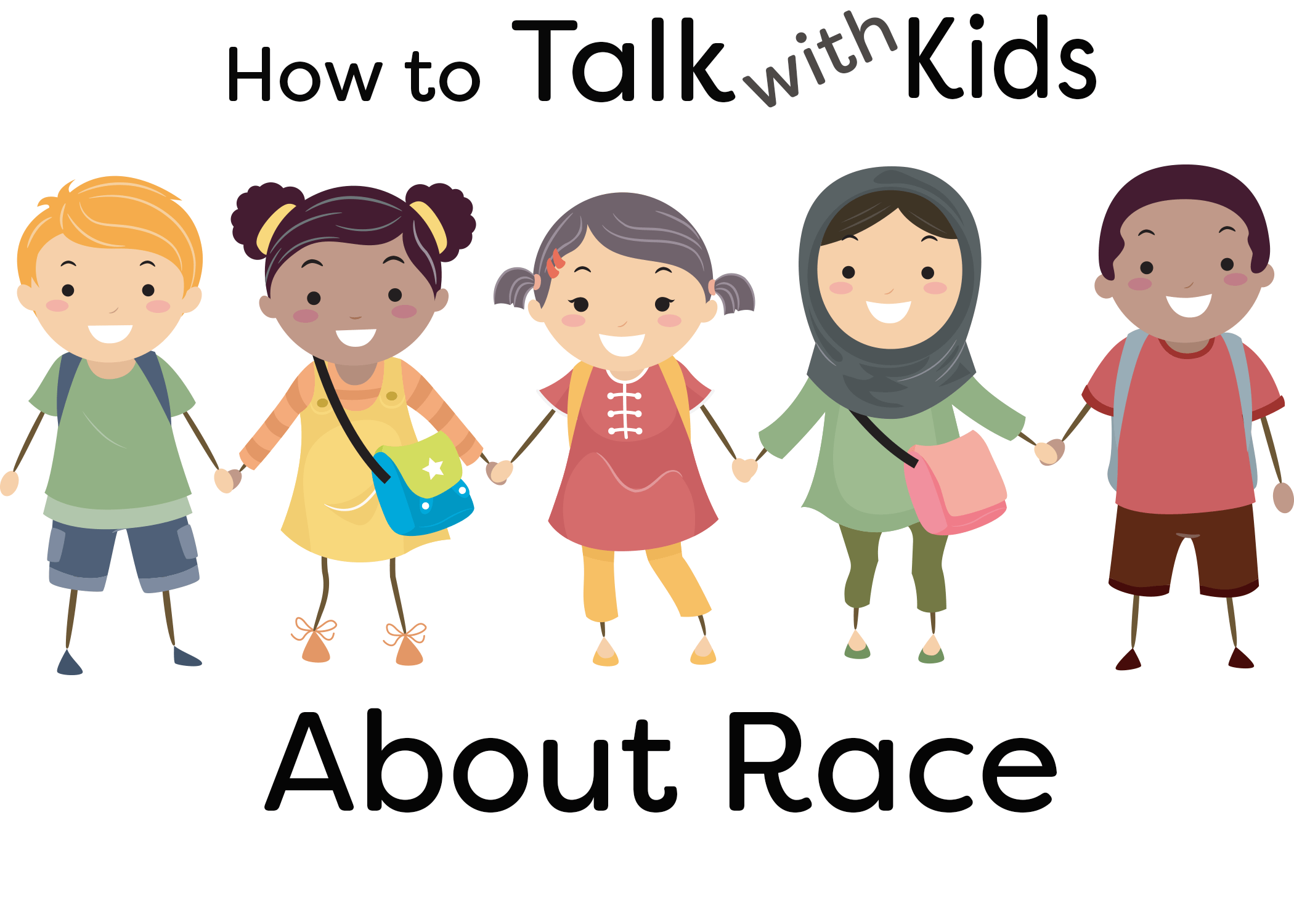 [Speaker Notes: Stacy Slide]
Questions to ponder
How does our race socialization influence our supervisory relationship when discussing difficult topics?

Can you remember a time when you were aware that you were operating under the “politeness protocol”?
[Speaker Notes: Stacy/Mark Slide

Get up and find partner!!]
Excerpt From: Derald Wing Sue. “Race Talk and the Conspiracy of Silence.” iBooks. https://itun.es/us/alGt5.l
The Academic Environment
“What has been called the academic protocol, for example, emphasizes a learning environment characterized by objectivity, rationality, and intellectual thought and inquiry (APA Presidential Task Force, 2012; Young, 2003).

Race talk, however, is highly subjective, is intense, relies on storytelling, and is emotive in nature.”
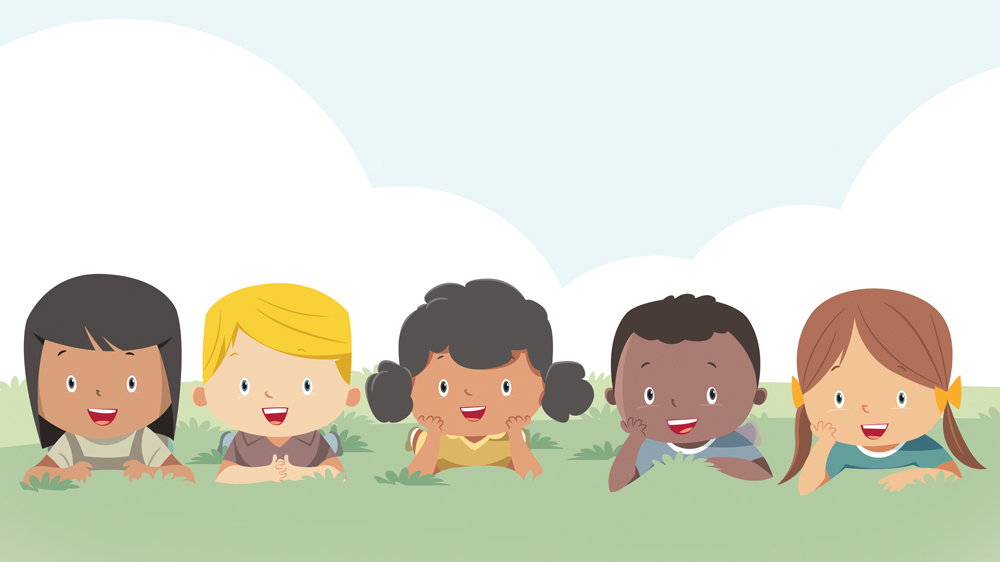 [Speaker Notes: Stacy slide]
Reflection Questions
As an academic, how do you respond to the characterization of “academic protocol” not allowing for storytelling or the expression of strong emotion when discussing an issue in supervision?

How have you dealt with strong emotion(s) in your supervisory relationship?
[Speaker Notes: Stacy/Mark Slide


Stand up!]
What is Multicultural/Cultural Responsiveness?
Embedded in Ecological Component of the DEP Model 
Understanding, respecting, and supporting the full-range of diversity present in schools:
age
gender, gender identity, sexual orientation,  
disability 
education 
religion, spirituality 
language
socio-economic status 
immigration experience including status of acculturation 
and regional and local neighborhood variables (e.g., urban, rural)
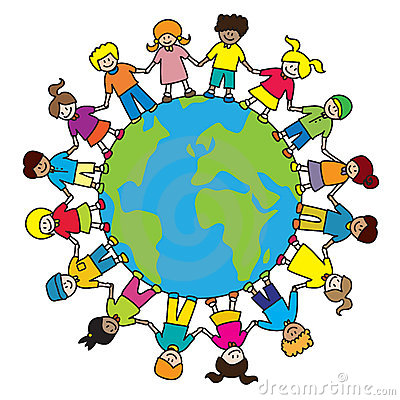 [Speaker Notes: MARK SLIDE

Note full range of diversity-

Note previous mention of cultural responsiveness in discussion of ecological component of DEP model 

Status of acculturation – Note that there are acculturation scales that may prove helpful]
What is Multicultural/Cultural Responsiveness?
Understanding the cultural context for student behavioral and emotional regulation and for parenting styles
 
Understanding school culture (may reflect middle class values)

View school culture through a social justice lens
Do students have a fair opportunity to learn?
Are students treated respectfully without discrimination?
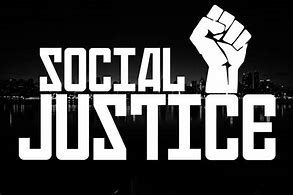 [Speaker Notes: MARK SLIDE

Essential to understand cultural context to successfully supporting students and engage in effective problem-solving 

Culture is NOT JUST ETHNICITY

Social Justice-increasingly recognized as important in school psychology distribution (do all students have a fair opportunity to learn and grow-access to effective education) and recognition  (are students being treated respectfully and in a non-discriminatory manner?) 

Applied social justice is rooted in ethics and law.]
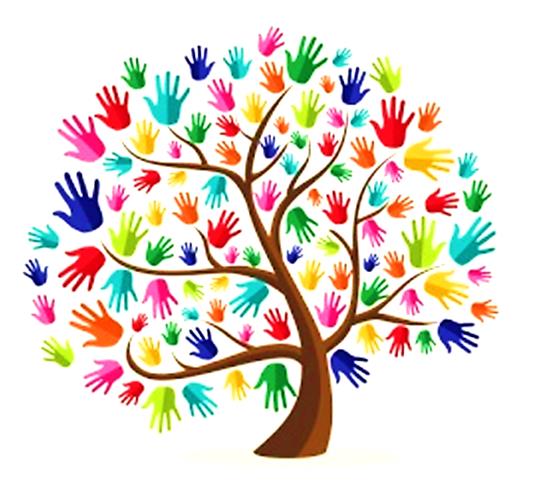 Mandates
Core requirement of all professional activities and thus 
	a focus in supervisory practice (APA, NASP)

Supervising psychologists have a responsibility to strive to understand, respect, and support every aspect of diversity and its implications for individual clients, systems, and supervisees

A complex life-long journey that begins with UNDERSTANDING OUR PERSONAL AND SCHOOL CULTURE and HOW IT IMPACTS OUR PROFESSIONAL PRACTICE
[Speaker Notes: Noted by APA and NASP (foundational skill)  as a core professional requirement

A process not an event]
Ways to Facilitate Addressing Diversity issues in Supervision?
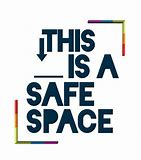 Supervisees 
Need safe space to discuss diversity issues in their work and within the supervisory relationship
Need exposure to culturally-based evidence-based interventions 
Supervisors
Assist supervisees in examining their own personal biases by providing feedback regarding regarding potential blind spots 
Initiate and invite discussions of diversity constructs including racism, oppression, and discrimination
Share their own experiences with racial and cultural biases and model willingness to discuss these diversity issues (cultural humility)
Always think systemically
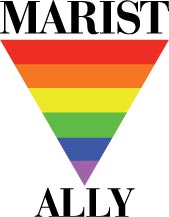 [Speaker Notes: STACY SLIDE 

Supervisees need to feel safe in the supervisory relationship-

Supervisors assist supervisees in examining their own biases encouraging their own self-awareness of personal attitudes and values that might unknowingly influence their clinical work 

Supervisor must initiate and lead these discussions but supervisees must feel safe to discuss these issues

Supervisor models self-reflection contributing to enhanced self-awareness 

Supervisors models understanding of one’s own cultural foundations and implications for assumptions, attitudes, and patterns that might impact problem solving 

Supervisors accept but challenge limitations of their own cultural perspectives (referred to as cultural humility) 

Think systemically beyond individual child variables]
What Facilitates Addressing Diversity Issues in Supervision?
Attention to additional risk factors and potential consequences for mental health that impact families with low incomes (poverty)
 
Supervisor guides the supervisee in understanding the strengths and nuances that are common within ethnic groups 

Discussion of the potential cultural differences regarding authority roles, gender roles, views of education, perspectives on psychological disorders, attitudes towards emotional expression and behavioral and emotional regulation
[Speaker Notes: MARK SLIDE 

Coping and adaptation responses not readily understood by supervisees from middle class backgrounds 

Use of cultural brokers at times because we can’t know these for all groups 
Example of encouraging a young girl to pursue higher education if it runs counter to the cultural  value]
What Facilitates Addressing Diversity Issues in Supervision?
Discuss cultural influences on parenting styles and expectations for typical roles of fathers and mothers 

Important to investigate the status of acculturation of immigrant families

Address issue of language and translation at meetings (need to have trained interpreters)

Explore how diversity impacts supervisory relationship in positive or limiting ways (e.g., if supervisor and supervisee are of different races)
[Speaker Notes: STACY SLIDE

A number of acculturation scales-important aspect of assessing impact of immigration status on a particular student 

Not allow your bilingual supervisee to spend most of time translating for meetings

Can be uncomfortable but can be the ”elephant in the room” if not discussed (e.g., race of supervisor is different from supervisee)]
Advocacy as Part of Cultural Responsiveness
Psychological services may require advocacy and attention to school-wide systemic barriers 
Involve supervisees in change initiatives that foster social justice for all students

Examples:
Advocacy work related to disproportionality and social justice in discipline responses towards minority students 
questions about disproportionality or discrimination in special education identification
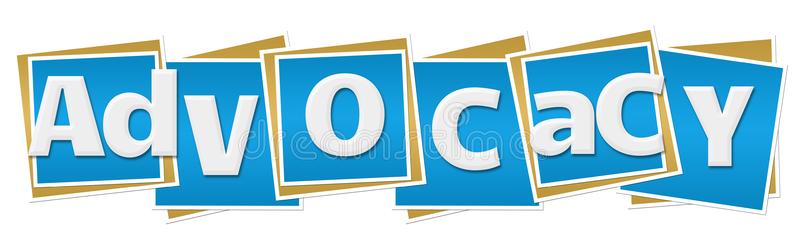 [Speaker Notes: MARK SLIDE

Big ideas:  our responsibility to bring up discussion of impact of diversity. 

Examples-achievement discrepancy between majority students and English Learners suggesting  more appropriate instructional strategies for English Learners, disproportionality in discipline referral for minority students, and potential overrepresentation of minority students in classed for seriously emotionally disturbed.]
Notes of Caution
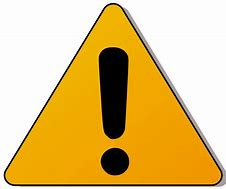 Be careful to note uniqueness of each circumstance and avoid stereotyping based on cultural identification

Keep awareness that human condition has more commonalities than differences, but sometimes differences may be central to case conceptualization

Attend to self-awareness (Supervisee and Supervisor)
Of own culture and unique differences
Of role of personal beliefs in filtering problem-solving
[Speaker Notes: MARK SLIDE]
Other Supervisory Activities: Developing Multicultural/Cultural Responsiveness
Have supervisor and their supervisee map out their standing in: 
family organization-nuclear/extended family, connectedness, hierarchies, and communication styles; 
the family life cycle -- ideals, meanings, timings, and transitions; 
the ecological context -- community, work , and religion; 
migration acculturation -- separations and reunions, trauma, disorienting anxieties, and cultural identities
[Speaker Notes: MARK SLIDE
Exercise builds sensitivity within the supervisee for understanding the influence of of these factors in clients’ lives and the potential overlapping and different influences that can affect clinical relationships. 

Do not do this one –as an example to do with your supervisee  only]
More Supervisory Activities: Developing Multicultural/Cultural Responsiveness
Review potential diversity factors in design, implementation, and evaluation of all services
Explore how diversity factors impact assessment procedures, case conceptualization, and intervention planning
Explore cultural factors that are potentially relevant to family functioning and engagement with school prior to and in review of parent conferences 
Create opportunities for supervisees to interact with school professionals with different cultural backgrounds
[Speaker Notes: MARK SLIDE]
Diversity/Cultural Responsiveness Includes…
Psychologists do not refuse to provide services to clients based on clients’ behaviors

Supervisees are not required to change beliefs but are required to work under supervision to competently work with clients who have different beliefs and world views…

While it is a life-long process and not an event, diversity responsiveness is required and must be demonstrated as an entry level skill
[Speaker Notes: School psychologists do not refuse to provide services to students for example who exhibit racist anti-gay, anti-transgender attitudes]
The Nexus between Personal Beliefs and Professional StandardsResponding Appropriately to Diversity in a Polarized WorldCase Example:  Sexual Minority Issues
Professional Standards
APA and NASP standards recognize diversity in gender identity and that all sexual orientations are valid and require affirmation
  
Sexual orientation status is not indicative of pathology nor should it be subject to conversion therapy 

At the same time, professional organizations recognize that LGBT individuals may face additional stressors because of their minority status
The Nexus between Personal Beliefs and Professional StandardsResponding Appropriately to Diversity in a Polarized WorldCase Example:  Sexual Minority Issues
One of the more challenging supervisory tasks emerges when a supervisee’s personal and/or religious beliefs do not affirm diversity in sexual orientation.

Temptation:  excuse supervisee from participation in cases where clients are of sexual minority status
The Nexus between Personal Beliefs and Professional StandardsResponding Appropriately to Diversity in a Polarized WorldCase Example:  Sexual Minority Issues
Problems with recusal
LGBT clients are a significant part of the population
Clients may not have revealed status but are already engaged in interventions

Other concerns may have prompted referral
Questioning sexual orientation may be a significant not yet revealed contextual factor

Withdrawal from intervention may communicate disaffirmation and rejection




,
[Speaker Notes: LGBT clients are a significant part of the population, and supervisees may have clients who are LGBT but have not revealed that in therapy either because it is not a central issue to the presenting problem or because they are cautiously waiting to do so until they feel assured that they would be affirmed by the therapist.  

Working in schools, supervisees are likely to work with students who are questioning their sexual orientation; and this is unlikely to be identified in a referral question]
Developmental, Ecological, Problem-solving (DEP)
[Speaker Notes: MARK SLIDE]
DEP…Problem-solving
Core Activity of School Psychology

Rooted in data-based decision making that:
links assessment to intervention
addresses both individual and contextual factors
applies empirically supported intervention strategies
monitors outcomes to revise strategies as necessary
fosters reasonable innovation to treat complex problems while continuing to monitor intervention effectiveness
[Speaker Notes: MARK SLIDE
Now transitioning to P…Problem-solving component]
DEP…Problem-solving
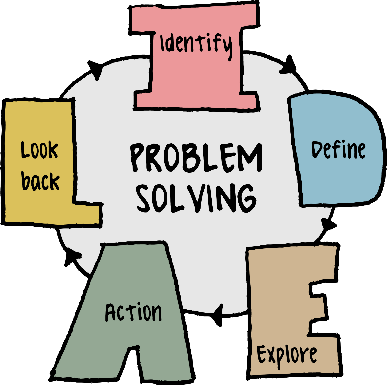 Supervision 

Guides intervention planning and oversees casework

 Teaches case conceptualization and processes for eventual independent problem-solving regarding individual and systemic issues
[Speaker Notes: MARK SLIDE]
Problem-solving...Behavioral Markers…
Apply data-based decision-making formats across intervention domains linking assessment to intervention to progress monitoring

Apply a systematic case-conceptualization model (must incorporate ecological considerations)

Plan intervention strategies to target both individual and contextual or systemic variables in an integrated manner
[Speaker Notes: MARK SLIDE]
P...Behavioral Markers…
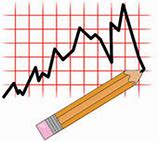 Consistently utilize evidence-based strategies

Monitor fidelity of implementation

Adapt to unique client and school setting needs as appropriate while maintaining core empirically-supported intervention elements 

Collect routine progress monitoring data to gauge effectiveness and guide decisions to modify protocols
P...Behavioral Markers…
Involve supervisee in intervention activity across multiple tiers of service delivery

Application of problem-solving protocols to indirect service delivery through supervision of instructional and behavioral consultation
[Speaker Notes: MARK SLIDE]
[Speaker Notes: From Simon, D.J., Cruise, T.K., Huber, B.J., Newman, D.S., & Swerdlik, M.E. (2014).  Supervision in school psychology:  The developmental/ecological/problem-solving model. Psychology in the Schools, 51(6), 636-646. 

Just note that graphic is visual organizing tool…if exam[le helpful, easiest to show Developmental Component
Note vertical arrows ….components are not isolated but integrated in practice]
Mental Health Break 10 minutes
Feedback and Evaluation
(Developmental Component)
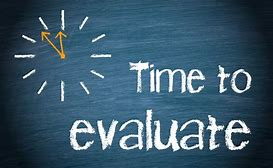 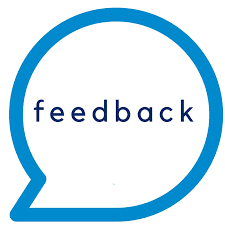 [Speaker Notes: MARK SLIDE]
Giving FeedbackPlease rank the following items from easiest to hardest in terms of providing feedback to an intern on the topic.
Use of process in
 	  counseling

	   Interpretation

	   Presentation skills/oral
           communication

	  Personal factors
        (appearance, hygiene,
 	  time management, etc.)

___ Reflection and Integration of Ecological/Cultural Factors

____ Awareness and Impact of Social Justice Variables…
Writing skills
 
	   Interpersonal variables
 	   (getting along with
          staff, 	boundaries, etc.)

	  Test administration
 
	   Professional ethics
[Speaker Notes: STACY SLIDE

You can ask participants to write their ratings down on their papers in front of them or simply ask for input from the audience about which areas are easiest and hardest to give feedback about and some thoughts on why that might be.

Stacy’s Comments
Changes are in italics]
Evaluation
Ethical obligation

APA 7.06a “…establish timely and specific process for providing feedback….Information… provided to the student at the beginning of supervision.”

Must be clear about expectations along ALL dimensions of training:  academic, professional, personal, interpersonal, etc.

Should be put on notice and informed of legal and ethical components (e.g., rights, due process)
[Speaker Notes: MARK

Much of what we have been discussing in the last couple of sections is dependent on effective communication skills and giving and eliciting feedback.
 
Sometimes we think about giving feedback as a limited component of supervision and directly tied to the evaluation process.
 
Evaluation is an ethical component of our role as gatekeepers and also required for most pre-service training programs.
 
However, feedback encompasses so much more than just numbers on a rating form.

Supervisees have a right to know at the beginning of the supervisory experience what areas you will be assessing and evaluating. This should be included in your Supervision Contract.

Remember that supervisees are anxious about evaluation and performance before then even arrive at your doorstep. Graduate students are used to grades indicating how they are doing. So they may hear positive feedback as neutral (A, what they expect of themselves), Neutral feedback as negative (C grade), and Constructive Feedback as Negative (F).]
Types of Evaluation
Formative: ongoing, during the process of development, usually offered more than once
Ongoing feedback to supervisee
Feedback on Supervision
Watching recordings or role playing

Summative: occurs at the end of a time period and summarizes effectiveness; rates performance against expected standards
University program forms
Supervisor evaluation
[Speaker Notes: STACY SLIDE

We will focus primarily on Formative Feedback and the key is that it is ongoing, throughout the process.  Summative often requires using standard forms from universities or licensing organizations.  

It is important that nothing is written into summative evaluations that has not been previously shared in formative feedback. Summative feedback should not come as a surprise to the supervisee.

Evaluation should also be a reciprocal process—does the supervisee have a chance to evaluate the supervisor, the setting, the training program?]
IMPORTANCE OF FORMATIVE FEEDBACK
Formative feedback is critical to the learning process
This is a reciprocal process—both parties give and receive

Feedback needs to occur throughout the supervisory experience and not just as part of required evaluations 

Supervisor’s responsibility to provide feedback and supervisee’s responsibility to request it (include in contract)
Especially true for preservice training
[Speaker Notes: STACY SLIDE


If it is important, one will make time for it. Therefore the 2 hours of required supervision for interns should be a time set aside and not on the fly. It is helpful to structure particular time for feedback for all types of supervision. 

Should be part of the contract, but also include that the intern has responsibility to request additional feedback if desired 

Interns responsibility to ask for additional feedback but this should be encouraged and time set aside in supervision for this to occur.

Providing feedback early in the relationship is key to setting the stage for this being an important component of learning and not waiting until there is a significant issue to address it with the supervisee or the training program. Hoping a difficulty goes away typically doesn’t have a positive outcome. Training programs cannot assist if they don’t know, and if training programs are not notified until March it leaves little time to create a remediation process.]
Importance of Familiarity with PWCs and NASP Domains of Training
Feedback must address all APA Profession Wide Competencies (PWC) and NASP Domains of Training and not just any one subset (e.g., assessment and therapy)

Supervisor has responsibility to be familiar with PWCs integrating in NASP Domains of Training  to provide both formative and summative feedback and evaluation on each
[Speaker Notes: Again, supervisees have a right to know what areas they will be conducting themselves in and which areas they will be evaluated on. Supervisors have the responsibility to be able to assess and offer feedback in all domains of SP.]
Issues Appropriate to Supervision
Work with clients
Assigned projects/cases
Interactions with others
Understanding of school psychologist's role in the school system
Understanding the school systems’ role in enabling or prohibiting client well being…
Professional values and ethics
Reactions, feelings, attitudes, and biases as they relate to work
Supervisory Relationship**
[Speaker Notes: MARK SLIDE

Most supervisors consider the supervisee’s workload as the key focus of supervision. But what about the interactions the supervisee has in trying to complete these activities. This should also be an area where we provide feedback. 

It is often tempting to overlook the importance of discussing the supervisory relationship and how it is progressing. Many supervisees may have unspoken expectations about personal competencies and how they should be allowed to function even in a training role. Sometimes trainees think they should not be observed in assessment or allowed to immediately begin counseling, and do not recognize that the supervisor does not have direct input/observation of the supervisee’s skills.

**Supervisors are encouraged to build time into the supervision sessions to discuss the supervisory relationship and process.

Stacy’s Comments
Changes are in italics]
Characteristics of Effective Feedback
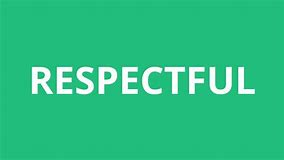 Direct and Specific
Timely
Offered in a Calm, Respectful manner
Sensitive and Empathic
Balanced in terms of Strengths and Weaknesses
Focus on Behavior and not the Person
[Speaker Notes: MARK SLIDE

Examples of each may be drawn from the reflections offered to earlier slides re: characteristics of positive and negative feedback.]
Characteristics of Effective Feedback
Easier to receive when it matches receiver's Self-Perception
Best accepted in a Trusting Relationship
Given with time for Reflection or Questions
Foundation upon which Alternatives for Improvement are derived
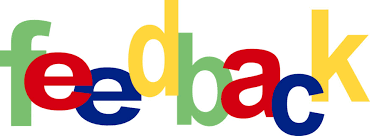 [Speaker Notes: MARK SLIDE

Structuring formal supervision time is similar to the therapeutic hour and the Bell curve of initiation, work, and closure. If we do not leave enough time at the end of our meetings to process feedback and ask questions, our impact may be less than we hope. Often individuals need time to reflect on the feedback they have been given, so creating a time or process for following up after supervision is also a good idea.]
Feedback: SJ Concerns
I don’t see color
https://youtu.be/5qArvBdHkJA
[Speaker Notes: STACY SLIDE]
Color Blind 				Color Mute
Color Blindness
Three Processes
Colorblindness refers to a set of beliefs that individuals; group membership or physical appearance is not and should not be influential in how we perceive, evaluate, make decisions about or formulate public policy toward them. (APA Presidential Task Force, 2012).
[Speaker Notes: STACY ALIDE]
What is the relationship between color blindness and muteness?

How does this concept inhibit RACE/Sensitive TALK?
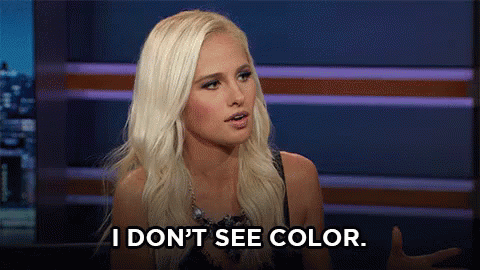 [Speaker Notes: STACY SLIDE]
Color blind/mute
“Power-evasion has several consequences: 
(a) It denies the racialized experiences of people of color (that they are disadvantaged), 
(b) it denies the existence of privilege enjoyed by Whites (that they are advantaged), 
(c) it perpetuates the myth of meritocracy, 
(d) it masks or makes invisible structural inequities in our society, 
(e) it sustains the social hierarchy by providing a cover of innocence, and
(f) it justifies inaction in tackling racial inequities brought about through power and privilege (APA Presidential Task Force, 2012; J. M. Jones, 1997; Neville et al., 2013; Ponterotto, Utsey, & Pedersen, 2006; Sue, 2003).”
[Speaker Notes: STACY SLIDE]
Feedback Strategies
Ask, Tell, Ask
https://www.youtube.com/watch?v=SYXgMobMU8U

4 Step Approach (Cantillon & Sargeant, 2008) 
Supervisee:  what was positive about own performance
Supervisor:  areas of agreement & elaborates on positives
Supervisee:  what could be altered/improved
Supervisor:  what could be improved & makes
                             recommendations
[Speaker Notes: MARK SLIDE 

Ask, Tell, Ask is an alternative feedback strategy to the compliment sandwich (strength, constructive feedback, strength).
Watch video and then allow time for large group to discuss their reactions. 

The 4 Step Approach (Cantillon & Sargeant, 2008) is an elaboration on the Ask, Tell, Ask approach.

Hopefully, participants will share their experiences with these approaches and/or refer back to them when going through the upcoming vignettes.]
Written Feedback
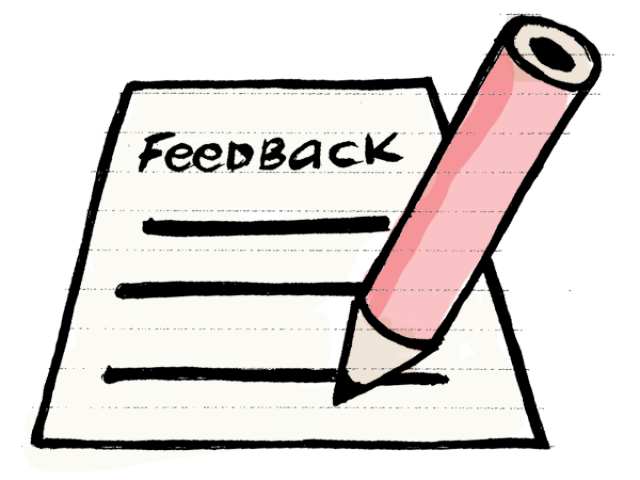 Used in addition to verbal feedback

Use “official” forms when available 

Create a paper trail

Make sure you are conforming to legal and ethical standards

Describe specific behaviors

Depersonalize your message, rather than evaluate the person

-Harvey & Struzziero (2008)
[Speaker Notes: If it isn’t written down, it didn’t happen.

Creating a paper trail is much easier if the supervisor is using the supervision planning notes and other forms.

Be sure to document dates and specific behaviors of concern along with what specific feedback and recommendations were offered to the supervisee.]
Professional Competency Concerns
Infrequent
Stressful and time consuming
Remembered and can overshadow numerous competent supervisee experiences. 
Addressing PPCs
Make sure supervisee is aware of all areas of evaluation.
Formative feedback with proper documentation is critical
Site specific instances of problems and attempts to resolve them, past and present
Develop a written action plan
Early communication with the university training program or division coordinator is key to more effective outcomes
[Speaker Notes: This is an area where we receive lots of questions and there will likely be a future continuing education offering.

Keep in mind that the number of professional competency concerns noted among supervisees is a low percentage and the majority of our supervisees far exceed our positive expectations.

Prevalence rates lower than some believe because these matters are more stressful and time consuming…thus they are remembered and can overshadow the numerous competent supervisee experiences. 


Ongoing Documentation with specific behaviors and action plans are key.

Again, as noted earlier be sure to bring university training programs into the discussion about concerns earlier than later. 

THIS TOPIC WILL BE ADDRESSED IN MORE DETAIL DURING A FOLLOW UP CONTINUING EDUCATION OFFERING]
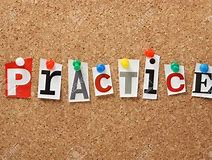 Practice Vignettes
From a Supervisory position, how would you provide feedback in the following scenarios?
Case examples from:  Simon, D.J., & Swerdlik, M.E. (2017). Supervision in school psychology: The developmental, ecological, problem-solving model. New York, NY: Routledge.
[Speaker Notes: We have included 10 vignettes but encourage trainers to try to discuss at least 3 cases, if you have time, feel free to cover more. There are samples of supervisory approaches offered for the first three vignettes in the Supervision in School Psychology: The DEP Model text (pp. 122-124).  

In practice in training, we suggest diving the group into threes or fours and then assigning one case for each group to review and then report back to the larger group for general discussion.  Participants should specifically address what kind of feedback they would provide to the supervisee and provide sample language of how they would provide it.]
#1  Feeling Defensive
An African American intern presents her report at a Child Review Meeting, the Caucasian parents express strong disagreement with the test results, suggest that her findings are wrong, and (not so subtly) raise doubts whether she is experienced enough to assess their child.
The intern quickly becomes defensive and responds to the parents by stating that she has received extensive training in these assessment tools and that results have been rechecked several times and reviewed with her supervisor.  She emphatically asserts that their child indeed does have a disability and qualifies for special education services.  Trying to shift the focus off the parental “attack”, other staff team members intervene on her behalf,  but the parents are still not convinced and persist in expressing their dissatisfaction.

What type of feedback would you want to provide to your intern?  How might that be different if you had been pulled out of the meeting  for a crisis and were not there to hear the parents’ comments and your intern’s reaction and thus could not provide support in the moment?
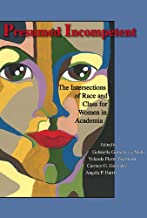 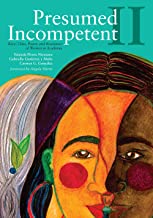 [Speaker Notes: STACY SLIDE 

It is important to have participants face each other and practice role playing the offering of feedback for these vignettes. It is too tempting to let the group talk in generalities. Past participants note that hear the wording others may use is helpful in their own practice.

Second book – April 15, 2020 dates…]
#2  Staff Relationships
You are supervising A’Shadieeyah, in her elementary  school placement.  She is a bright, young, and highly motivated Muslim-American school psychology intern. She is working with a group of parents providing parent training. As a follow-up to a recent intervention team meeting,  A’Shadieeyah, who wears a Hijab,  is assigned to consult with a particular teacher. After inquiring whether A’Shadieeyah followed up with the teacher, your supervisee reports that the teacher refused to work with her because she was a Muslim and she does not like “those people.” 

What are the issues that need to be addressed in supervision? What would you do?
[Speaker Notes: MARK SLIDE]
#3  An Anxious Supervisee
Danny is the first to attend graduate school in his family.  Danny has gone straight to school and had no professional experience prior to entering graduate school. He is a young, intelligent, highly motivated and enthusiastic intern. However, he is anxious about performing everything correctly and wants very much to please you as his supervisor. You have just conducted live supervision with Danny and his male adolescent client and it is very apparent that Danny’s  need for his client to like him is impacting his counseling. He often asks the client if he thinks talking with Danny is helping him and how much does he like working with Danny.  He ended the session by asking the client to rate how good of a job he is doing counseling him. 
How would you address Danny’s high level of anxiety in supervision?   
What strategies would you suggest to him to deal with his need for perfection?
How does being a first generation student inform the feedback you provide?
[Speaker Notes: STACY SLIDE]
#4  Perceptions of Staff Relations
You are providing the intern supervision for Jenny.  Jenny is a very bright intern who is highly motivated to assist her clients to succeed. As part of her internship plan Jenny is working with a number of general education classroom teachers on inclusion strategies for a number of IEP students, who are also African American,  for whom Jenny is responsible. During supervision, Jenny is very critical of a number of teachers related to their willingness to work with these minority special education students in their classroom. They have shared with Jenny that they do not believe the students can be successful “as those are just not bright enough.” Jenny asks to no longer work with these teachers. 

How would you address this in supervision?
[Speaker Notes: KEEP
Microaggresions etc,.,,]
#2  Unprofessional Apparel
It is the beginning of the school year; and you notice that your intern has been coming to work in attire that you would not deem professional.  For example, he seems to be dressing in a casual style that would be more appropriate in a social setting.  You are concerned that some might even judge him as unprofessional or trying to appear as one of the students. You worry about the impact on work with adolescent students and how his personal presentation is viewed by parents and staff. 

How do you address this with your intern?  What concerns might you have about addressing this issue? What might you say?    
[Please note that there could be a similar female example]
[Speaker Notes: We could add class and ethnicity to create complexity…]
#3  “Personality Issues”
Your intern has demonstrated an effective grasp of technical professional skills for his training status.  However, his “interpersonal style” is rubbing staff the wrong way and harming effectiveness.

Staff complain to you that he can be overly blunt in his opinions and/or dismissive of theirs (not really listening); not as sensitive to their challenges, needs, or time constraints; and is not being viewed as a warm, collaborative member of their classroom teams. 
How do you directly, supportively, and effectively provide feedback
to him regarding his “personality style” and what staff members are raising as concerns?
Does your feedback change, if your intern is from a diverse background?
#4  Checking Out & Losing Focus
It is late February, you note that your intern who had been working very diligently has begun to lose focus, is less “on top of things”, increasingly late with assigned tasks, and showing less energy and initiative.  He seems much more stressed; and you wonder if there are personal issues affecting his performance.  He also talks a lot about job hunting recently; and you wonder if he is shifting his focus prematurely to next steps in his career.

How do you provide feedback about the drop in performance?  Would you explore potential personal stressors? If so, how?
   
What feedback would you give about the shift in focus to next year’s job search?
[Speaker Notes: ?]
#6 Concern about Supervisee Safety
Margaret, who grew up in a small Illinois farming community is completing her practicum  is an urban elementary school which is highly diverse and is in the center of an economically challenged neighborhood.  She is asked to complete a home visit with you  (her supervisor) in order to secure parent permission to conduct a full and individual evaluation to determine the student’s eligibility for special education placement. You have made many home visits to families in this neighborhood without any incidents.  Margaret refuses to accompany you on this home visit explaining that it is too dangerous. 
How would you address this issue in supervision?  
What do you believe are Margaret’s underlying concerns?
[Speaker Notes: Should we rename this supervision?]
#7 Boundary Issues
You are supervising Bill in his high school placement. Bill is an young and enthusiastic intern. He is working with a group of adolescent boys in a social skills group. In the group are some boys who have no social skill difficulties who serve as positive role models for the others in the group. During a supervision session Bill was excited to share with you that he invited all of the boys over to his apartment last weekend and all attended. As part of the discussion, you asked about liquor and Bill responded that although none of the boys (all underage) drank he did drink some beer in front of the boys.

What are the issues that need to be addressed in supervision?  How would you address each?
[Speaker Notes: Should we delete this one?
??]
#9  Highly Nervous Supervisee
You are providing the practicum supervision for Angie a young second year (pre-internship) graduate student.  You have observed her with several students completing activities such as administering cognitive ability and achievement tests. Angie is highly nervous to the point that she is almost incapacitated (dropping test materials, her voice cracks etc.) and you wonder if she can successfully complete this assessment practicum. 

How would you share these observations  in supervision?  What strategies would you suggest to assist Angie in dealing with her nerviousness.
[Speaker Notes: Delete]
Teaching Program Development and Systems Change
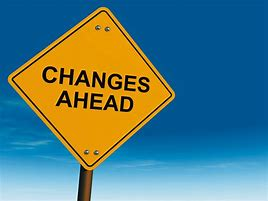 Teaching Program Development and Systems Change(The Intersection of the Ecological and Problem-solving Domains)
Contemporary school psychology service delivery has incorporated a focus on:
system-wide programming, 
service delivery for all students, 
commitment to system change when necessary to promote 
student educational progress, 
adaptive coping and stress management skills, 
and effective problem-solving.

System Change and Program Development activities are committed to proactive initiatives to support students and ensure social justice for all.
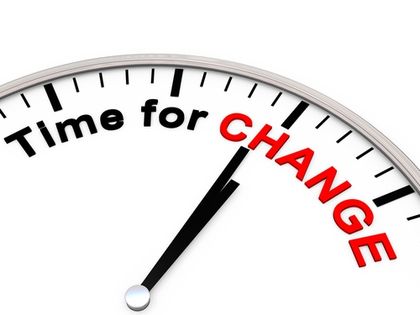 Supervision as Leadership Training for Program Development and Systems Change
Sometimes Changing the System is the central component of intervention planning

Interns are prepared not only for student-level services but for systems-level services (NASP Practice Model and APA Competency Benchmarks)
NASP Practice Model Domain 5:  engagement in school-wide practices to promote learning and mental health

Aligned with Ecological Component and Problem-solving Component:  incorporate systemic factors into all programming and all intervention activities
Supervision for Program Development and System Change Competencies
Supervision does not just focus on individual students but must include strategies for developing programs that foster a positive inclusive school culture and enhance supports for supporting psychological health for ALL students
Supervision for Program Development and System Change Competencies
CASE EXAMPLE:  Supervisee is working with a student who is struggling with identity issues related to sexual orientation

Discuss what the school climate is for this student

Examine what needs to be addressed in terms of system issues?
Is there a way to address homophobic slurs throughout school settings?
What kind of educational programming can confront myths related to all kinds of diversity and foster a more inclusive school culture?

Is there a need for a support program for LGBT students?

Is there need for parent education and involvement to support system change initiatives?
[Speaker Notes: Supervision begins with attention to individual needs of student, then expands to consider environmental, contextual, and systemic influences…both require focus in supervision and must be addressed in intervention planning]
Supervision for Program Development and System Change Competencies
Aligned with Problem-solving Component, program development and system change initiatives should follow a systematic sequence that involves: 
Assessment – Intervention – Outcome monitoring

See Handout from Table 8.1 of DEP Text:
A Systematic Approach to Program Development and Systems Change
[Speaker Notes: All Psychological Practice is guided by this paradigm:  Assessment…goal setting…intervention…outcome monitoring…APPLIES TO SUPERVISION


A well delineated systematic approach improves learning and organizes supervisory guidance.  This Handout is not the only systematic schema that might be appropriate, but can serve as an example.  

Note:  new text by two Credential Trainers:  Losoff, R., & Broxterman, K. (2017). Transforming schools:  A problem-solving approach to school change.  New York, NY: Guilford Press.]
Leadership and System Change:Systematic Approaches to Program Development
Identification of need
Assessment of prevalence and severity
Operationalized problem definition
Collection of baseline data (reference point for progress monitoring)
Examine Resources and Barriers for change
Design programmatic interventions consistent with evidence-based practice
Initiate capacity building for implementing staff
Implement change plan
Progress Monitor to inform intervention modifications and assess impact
Planning for sustainability beyond pilot project
[Speaker Notes: Highlighted summary or outline of DEP Text’s A Systematic Approach to Program Development and Systems Change

Teaching systematic, structured sequence is appropriate for developmental status of pre-service and early service psychologists]
Incorporating Systems Change Activities into the Internship Year
SAMPLE TRAINING ACTIVITIES
Shadow supervisor participation in program development activities and system change initiatives
Identify a school systemic issue and delineate resources and barriers to change and propose a change initiative
Participate on a school team initiating a new “Universal” or “Early Intervention Program”
Under supervision design and initiate a pilot program for a target group or to respond to a system-wide issue
Involve supervisee with multisystemic resources, i.e., wraparound services
[Speaker Notes: There is almost always a new initiative occurring in schools.

Developmental Framework Consideration:  by time interns have sufficient experience, there is not enough time to perform large scale project or initiative.]
Incorporating Systems Change Activities into Early Career Supervision
Supervised field experience is not only the best training ground for developing program development and system change competencies, it is often the first genuine opportunity.

For the first time, Early Career Psychologists have an opportunity to address systemic issues without the time constraint of a limited training cycle.  

Supervision guides implementation and provides consultation regarding school climate, culture, and political factors.
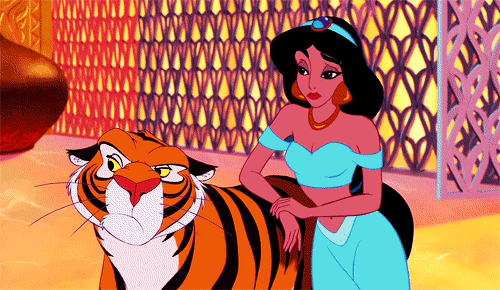 Supervision, social Justice & Self Care
[Speaker Notes: Stacy Slide]
Learning to Manage System DysfunctionBalancing Advocacy and Self-Care
We may begin the training year by protecting our intern from District or School Dysfunction, but at some point we need to prepare them for responding to and managing system dysfunction in their first jobs

SUPERVISOR REFLECTION ACTIVITY
How do we teach them how to survive and thrive in school politics?
How do we teach them to be social justice advocates but still manage self-care?
What have been your experiences in managing these training challenges?
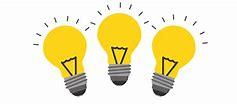 [Speaker Notes: MARK / Stacy

For Supervisor Reflection Activity:  discuss in pairs followed by a brief whole group discussion.

How long in a training cycle do we protect supervisees from system dysfunction?

We want to develop change agents not martyrs.]
Learning to Manage System DysfunctionBalancing Advocacy and Self-Care
Teach skills for responding to and surviving within system dysfunction.

Frankly discuss system issues considering
Welfare of students, families, and faculty
Possibilities and constraints for advocacy
Maintain hope and long term outlook

Specifically address self-care for psychologists and strategies to avoid burnout

Use supervisor self-disclosure to provide perspective and model balancing advocacy and self-care
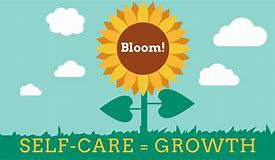 [Speaker Notes: Stacy/Mark Slide

Particularly important for Pre-professional training and early career supervision

Avoid having just moaning and groaning sessions about system dysfunction.

Maintain positive yet realistic focus

Discuss “choosing battles”

What can’t be easily taught in grad school is POLITICS

How to be an advocate and change agent without getting fired….]
To Summarize
Identify a best practices approach to clinical supervision of school psychologists. 
DEP

Identify best practices for integrating a social justice pedagogy via supervision and mentoring.
Supervisor/Training
Supervisee

Identify assessment methods to evaluate supervisee’s social justice pedagogical development.
[Speaker Notes: MARK takes lead…]
Questions, Concerns, Comments
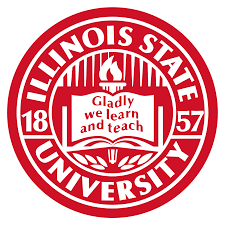 Mark E. Swerdlik, Ph.D., ABPP
Illinois Sate University 
meswerd@ilstu.edu 

Stacy A.S. Williams, Ph.D., NCSP
Marist College
Stacy.Williams@marist.edu
scheeatow
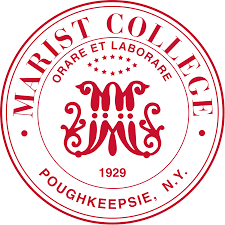 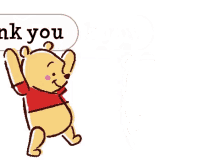 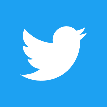 [Speaker Notes: Add Danny Book
DEP Book
New article reference (Williams)]